■万博における賓客等への接遇について
資料２
賓客・要人（海外・国内）等
接遇依頼
接遇依頼
接遇依頼
大阪市
各部局
万博推進局
万博接遇担当
（各部局に設置）
大阪府
各部局
大阪府
各部局
接遇依頼
政策企画室
（賓客接遇G）
万博接遇担当
（各部局に設置）
調整依頼
調整依頼
調整依頼
大阪儀典室（大阪府政策企画部）
万博接遇担当
（各市町村に設置）
政策企画室
（賓客接遇G）
調整結果伝達／情報共有・対応依頼
市町村
大阪市
各部局
会場　内
会場　外
万博推進局
対応
１
■　賓客等への積極的なアプローチについて
〇 大阪儀典室は、賓客等のニーズに応じ、会場外視察やビジネスマッチングの機会等が提供できるよう、総合調整を実施
〇 併せて、万博後の大阪の成長・発展に向け、賓客等の属性に応じて積極的にアプローチを行っていくことも重要である
　　ことから、関係部局には、賓客等の属性に応じた情報を提供する
　・特に、①「国際交流」、②「ビジネス」、③「国際金融」、④「大阪産（もん）」については、関係部局長を責任者、実務担当者を大阪儀典室の
　　兼務とし、賓客等の情報を自らチェックできる体制を構築する
大阪のポテンシャルをアピール
賓　客　等
先端技術の視察等
ビジネスマッチング等
来 阪 情 報
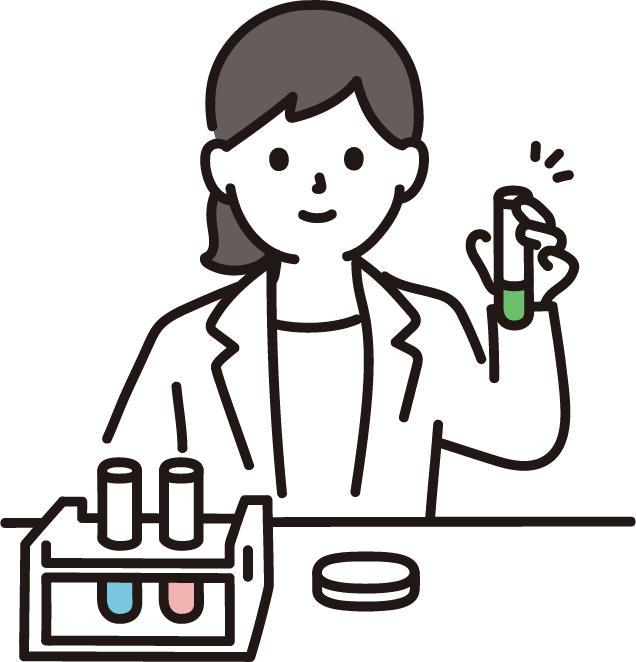 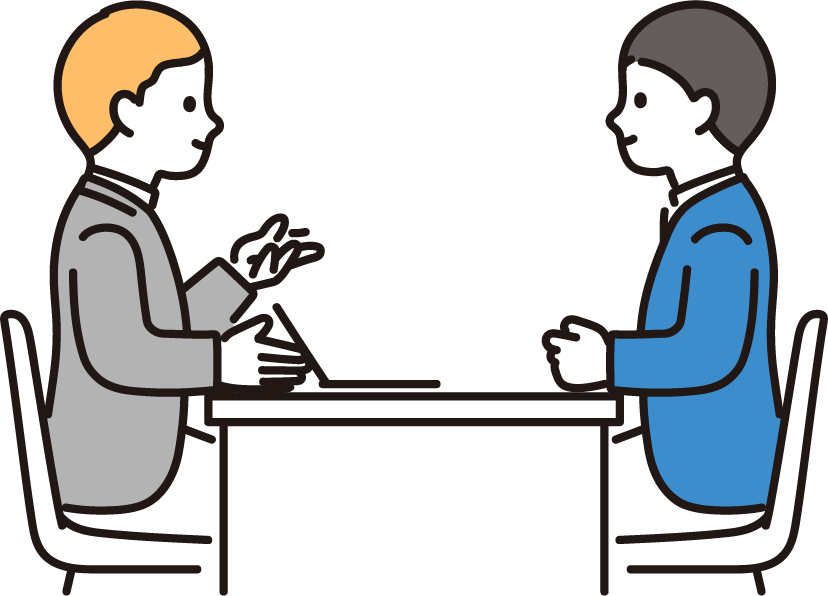 アプローチ
情報を確認
大阪儀典室
各分野所管所属
大阪企業の海外とのビジネスチャンスの創出
ビジネス交流の活性化など
大阪儀典室が必要に応じて情報を共有
重点分野
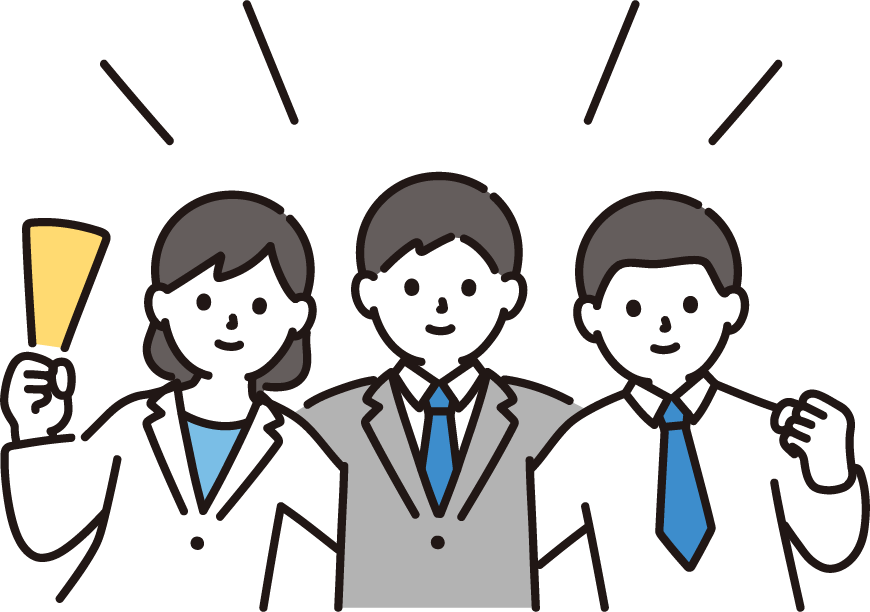 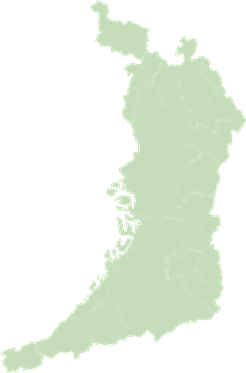 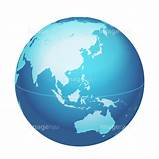 責任者：関係部局長
実務担当者：課長補佐級等（儀典室と兼務）
・国際交流：国際課
・ビジネス：国際ビジネス・スタートアップ支援課
・国際金融：成長戦略局（国際⾦融都市担当）
・大阪産（もん）：ブランド戦略推進課
万博後の大阪の成長・発展へ
２